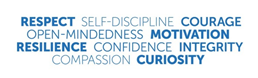 Revision Skills Guide Business
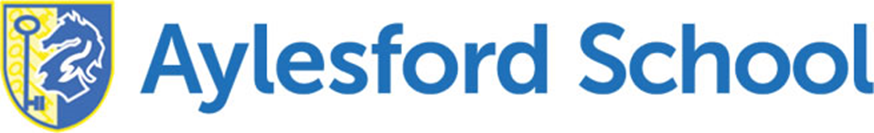 Best revision techniques:
Mind maps 
Flash cards
Practice questions  from Past papers
Keeping abreast of the business news
Useful Websites and Apps:
https://www.bbc.co.uk/bitesize/subjects/zpsvr82
http://www.beebusinessbee.co.uk/index.php/tests-quizzes
https://www.tutor2u.net/business/blog/business-studies-revision-quizzes
Revision Resources
 Use the booklets, notes and activities  given to you in class. 
https://www.pearsonactivelearn.com/app/library  
Students provided with individual password to access textbook online